4 Novembre 2023.Balade à AYWAILLE.Journée pluvieuse. Les médias ont même annoncé de la tempête…
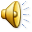 Mais dans les vallées, il n’y aura ni vent, ni pluie, et parfois, même un peu de soleil.
Janine nous guide sur un chemin original, suivie de Dany, Michel, Marie-Christine, Gaby, Jeanine, Christiane et son chien, Georges, Joseph, et Léonidas.
Auparavant, sur le même parking, rencontre fortuite avec d’anciens membres : Christiane, Guy et Céline, Jeanine et Edmond, Marie-Noëlle…
Joseph, expert en champignons, nous montre le résultat de sa cueillette..
Aywaille vue d’en haut.
…une éclaircie….!
Redescente vers l’Amblève, que nous longeons à partir de la brasserie Elfique.
Superbe potalle, découverte au détour d’un chemin.
Les Bernaches se préparent à passer la nuit sur la berge.
Bientôt, les voitures au parking.
Merci, Janine, pour cette belle balade, pilotée presque toujours au sec, alors que les prévisions météorologiques annonçaient du temps catastrophique !
À la prochaine, les amis…
Musique : Mozart, Concerto pour Violon et Orchestre N° 5.